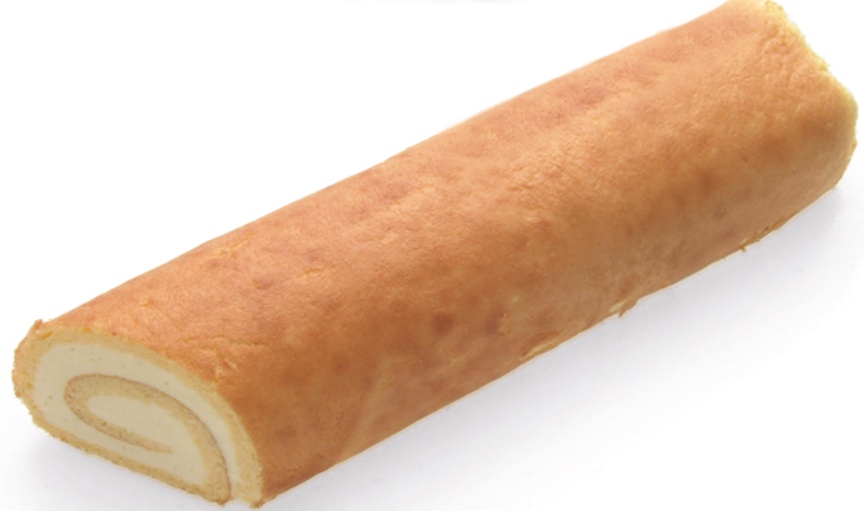 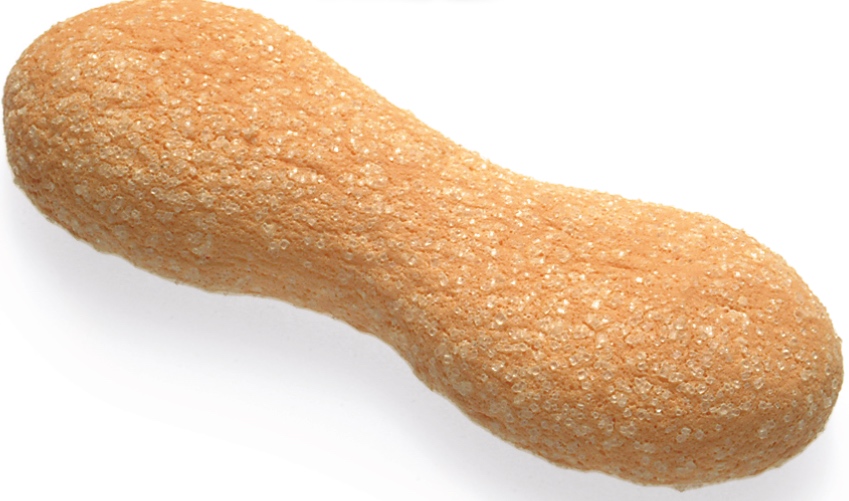 Appareils à biscuit
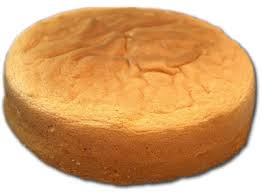 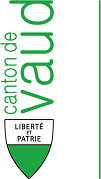 Cardinaux Yan
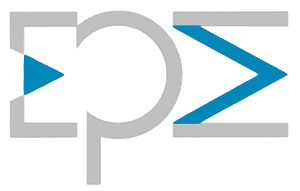 Appareils à biscuit
Ces appareils aérés sont composés d’œufs, de sucre et de farine
On peut varier la composition de ces 3 composants de base et la technique pour « monter » l’appareil, de sorte qu’il en résulte des gâteaux différents
Lorsqu’on fait mousser le mélange œufs/sucre, on introduit de grandes quantités d’air dans l’appareil, et le mélange devient léger et aéré
Au cours de la cuisson, les bulles d’air qui gonflent à la chaleur permettent, avec la vapeur produite, au biscuit de monter encore dans le four
D’ici à ce que les protéines, le sucre et la farine aient formé, sous l’effet de la chaleur, une charpente suffisamment forte pour éviter que le biscuit retombe, il faut absolument éviter toute secousse
Le four ne doit pas être trop chaud et le tirage doit rester ouvert
Appareils à biscuit
Conseils	
Le blanc d’œuf qui n’a pas été séparé très soigneusement, et qui contient que la plus petite particule de jaune, ne monte pas en neige ferme
Il faut accorder la plus grande attention au mélange de l’appareil : ni le blanc d’œuf en neige ni la farine ne doivent rester dissociés dans l’appareil parce que ces substances manqueraient à la formation de la charpente du biscuit et celui-ci perdrait en légèreté
Ingrédients
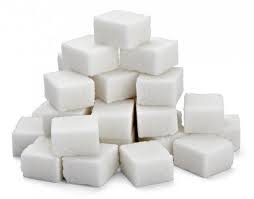 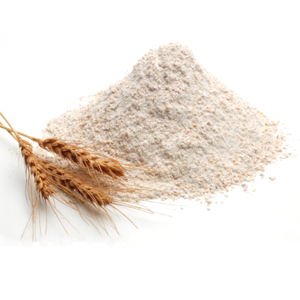 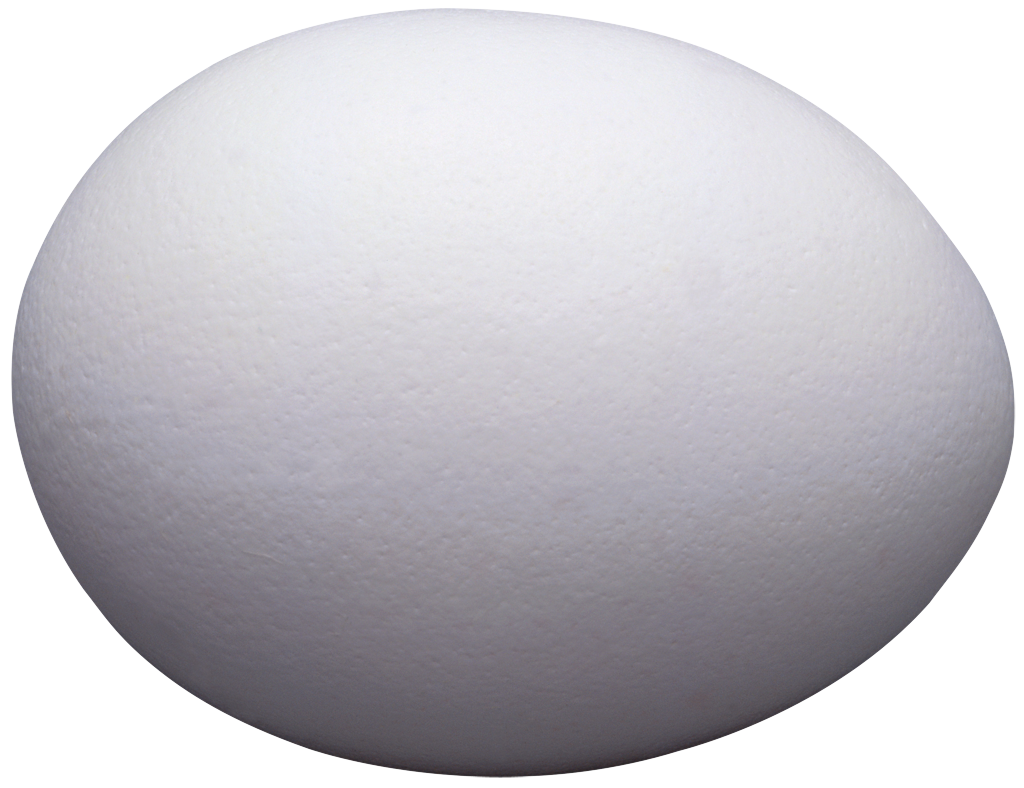 Autres matières premières et produits semi-finis
Autres matières premières et produits semi-finis
Schéma des recettes
Cuit dans un moule, le rapport sucre et farine est de 1 : 1
On peut augmenter ou diminuer les parts de sucre et de farine pour un appareil plus lourd ou plus léger	
Appareils à biscuit dans un moule à charnière ou un cercle 	
On utilise 3 procédés pour la préparation de l’appareil à biscuit
Appareils à biscuit dans un moule à charnière ou un cercle
Elaboration d’une génoise (appareil à chaud)
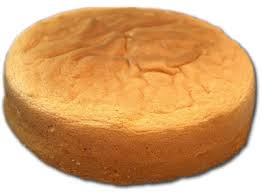 Informations
Conseils
Mélanger délicatement avec tout l’appareil une partie de beurre, puis tout le reste
Continuer sans tarder et mettre au four, sinon l’appareil retombe
Informations
Sources d’erreur
Appareil trop peu aéré : terrine et fouet pas propres, œuf et sucre trop chauffés, appareil trop peu ou trop longtemps battu, mélangé trop vivement, beurre trop chaud
Biscuit avec des tâches blanches à la surface : sucre trop grossier, œufs et sucre insuffisamment dissous, trop peu chauffés
Biscuit retombé : four trop chaud ou cuisson insuffisante, four ouvert trop tôt
Une couche (peau) se détache du fond du biscuit : le moule graissé et fariné a attendu trop longtemps avant d’être utilisé
Biscuit à rouler
La part de farine est réduite d’une tiers environ par rapport à celle du sucre
Vu qu’il est difficile d’étaler les appareils lourds, on ne préparera que des appareils moyens et légers pour préparer un biscuit à rouler
La réduction de la part de farine entraîne une augmentation de celle de sucre ; le biscuit reste ainsi plus longtemps humide, de sorte qu’il est plus facile à rouler
Elaboration d’un biscuit à rouler (appareil froid)
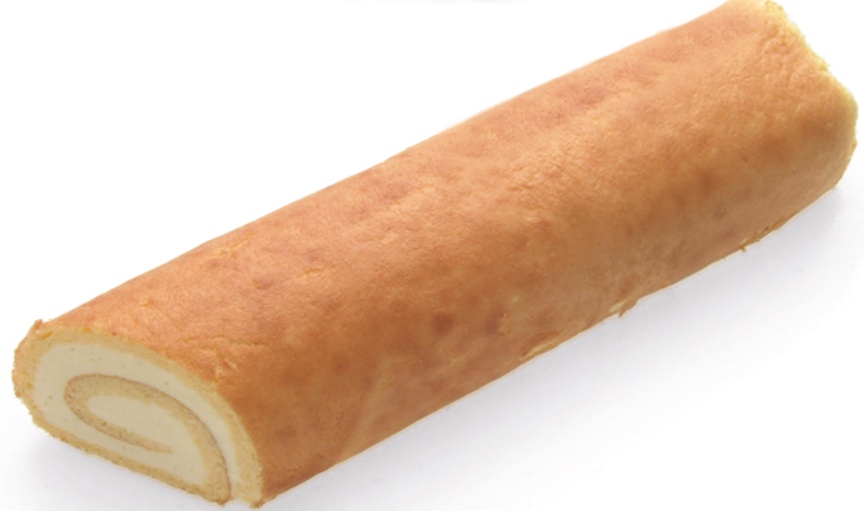 Informations
Variations pour 430 g d’appareil avec 50 g de farine
Roulade au chocolat : remplacer 10 g de farine fleur par 10 g de poudre de cacao
Roulade aux noix : remplacer 10 g de farine fleur par 30 g de noix finement moulues
Informations
Conseils
Les mêmes que pour un appareil chaud
Au moment du fourrage, ne remplir que les pores du biscuit avec la marmelade, sans quoi la roulade coule au moment de la couper
Selon le fourrage, congeler la roulade afin de mieux garder la forme au moment de la couper
Les toiles pâtissières Silpat conviennent particulièrement bien pour étaler l’appareil
Informations
Sources d’erreur
Flocons de blancs d’œufs en neige dans l’appareil : blancs d’œufs en neige trop « floconneuse », battus sans adjonction de sucre, insuffisamment mélangés
La roulade ne se laisse pas bien enrouler : part de farine trop élevée dans l’appareil, appareil mélangé trop longtemps, trop fortement travaillé, étalé de manière irrégulière (trop fin par endroits, desséché), four pas assez chaud, laissé refroidir sur la plaque chaude
Informations
Fourrer correctement un biscuit à rouler
Couper le bord desséché du biscuit
Tartiner régulièrement la crème ou la marmelade sur le biscuit à rouler
Rouler à l’aide du papier
Rouler le biscuit serré
Lisser la surface (si enduit d’une crème) ou saupoudrer de sucre glace
Conseils
Un biscuit à rouler sec peut être récupéré si on le place brièvement sur une plaque chaude recouverte de papier cuisson humide
Retourner le biscuit à rouler sur un papier saupoudré de sucre pour le fourrer
Pour fourrer, utiliser une crème qui prenne suffisamment
Humecter le couteau pour couper le biscuit roulé, et nettoyer la lame après chaque tranche
Elaboration de pèlerines (appareil froid)
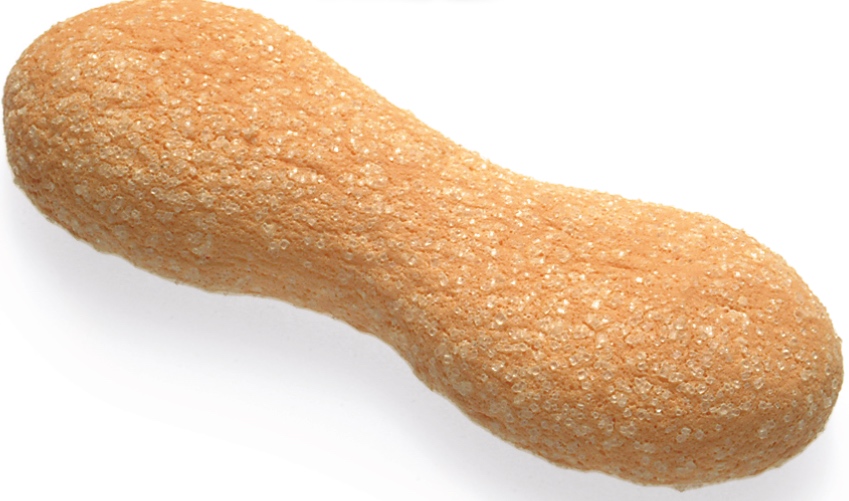 Informations
Conseils
Ne pas préparer de trop grandes quantités
On peut aussi saupoudrer l’appareil de sucre glace
Conserver dans des récipients hermétiques
Informations
Sources d’erreur
Flocons de blancs d’œufs en surface : blancs d’œufs en neige fouettés sans sucre
Etalement : appareil collant, mélangé trop vivement, laissé trop longtemps reposer, pris trop d’appareil
Structure trop molle surface ridée : insuffisamment cuit, four trop chaud